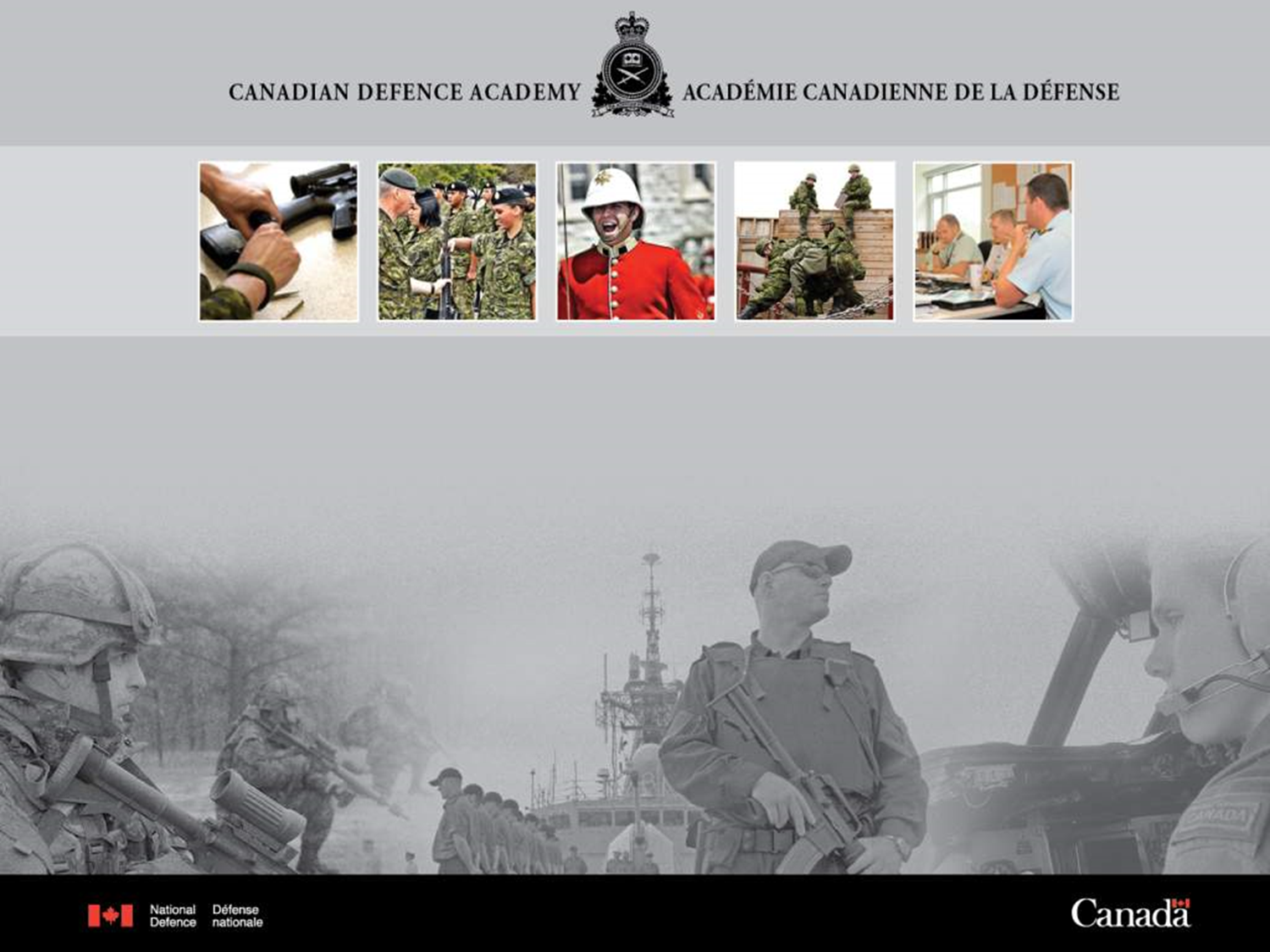 BALANCING ADAPTATION AND STANDARDIZATION TO MAXIMIZE RESULTS
by Sophie Normandin, Language Programs Manager
Canadian Defence Academy
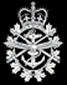 1
As of 01 Oct 21
oVERVIEW
The Canadian Defence Academy (CDA)
The Official Languages Act and its 2005 Review and Audit
Individual Training and Education Framework (IT&E Framework) and Second Official Language Education and Training (SOLET)
Language Programs (LP) and the Military Second Language Training Program (MSLTP)
Language Course Options
Monitoring SOLET
Summary: Standardization and Flexibility
2
The canadian defence academy
Dedicated to promoting lifelong learning and professional development amongst the CAF members.
MISSION
Providing continuing education
Enhancing the Profession of Arms
Contributing to the defence diplomacy objectives by creating strategic educational opportunities through effective engagements and partnerships
UNITS AND DIRECTORATES
Royal Military College of Canada
Collège militaire royal de Saint-Jean
Canadian Forces College
Chief Warrant Officer Robert Osside Profession of Arms Institute
Dallaire Center of Excellence for Peace and Security
Canadian Military Journal
Directoral of Profesionnal Development
Directorate of Individual Training and Education
3
The Official languages act
And the Defence Administrative Orders and Directives
KEY COMPONENTS
Communication and Services
Language of Work
Participation
Advancement of Equality
Commissionner of Official Languages
REQUIREMENTS FOR DND AND CAF
Communication with the public in both OLs.
Work Environment conducive to the effective use of both OLs.
Equal opportunity for employment and carreer advancement.
Vitality of OL minority communities promoted by supporting their development.
Language requirements of DND and CAF positions are determined based on the functions to be performed.
Language Training and Certification.
4
2005 Review and audit
Language training is centralized and inflexible
5
Individual Training and Education Framework
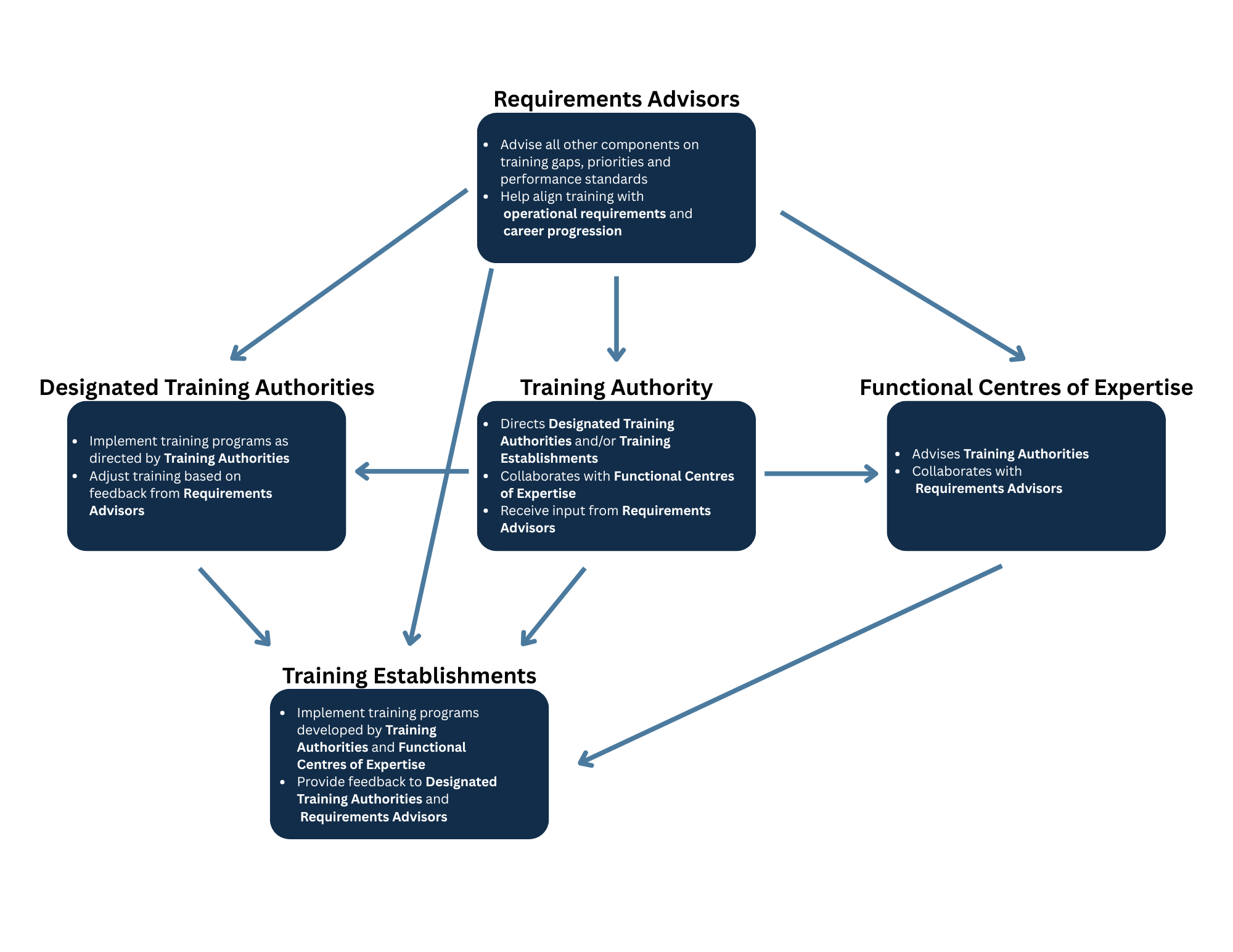 6
The SOLET ecosystem
SOLET Committee
National Standards Committee
7
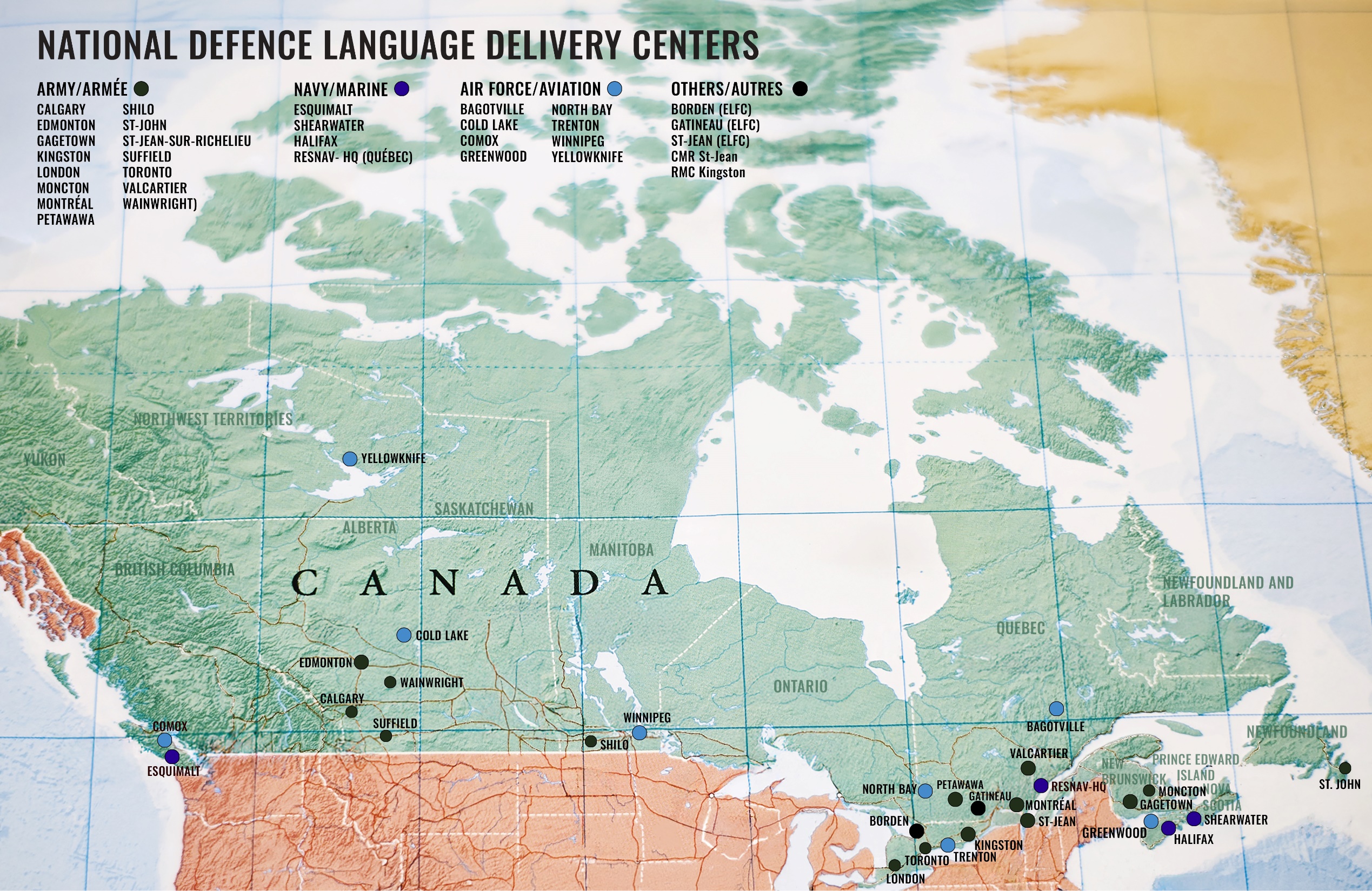 8
Second official language training and education (SOLET)
9
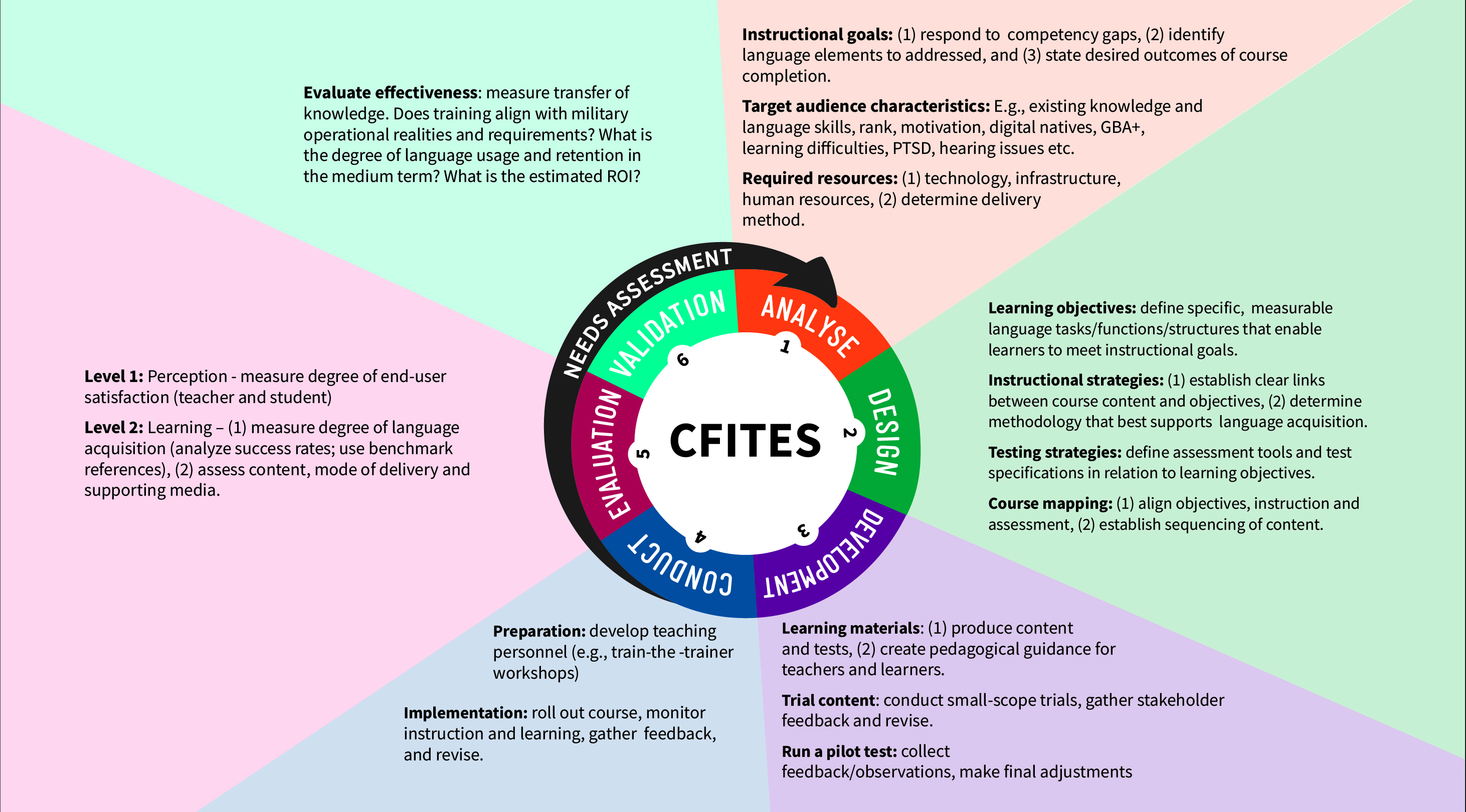 10
CFITES phases
11
Language programs
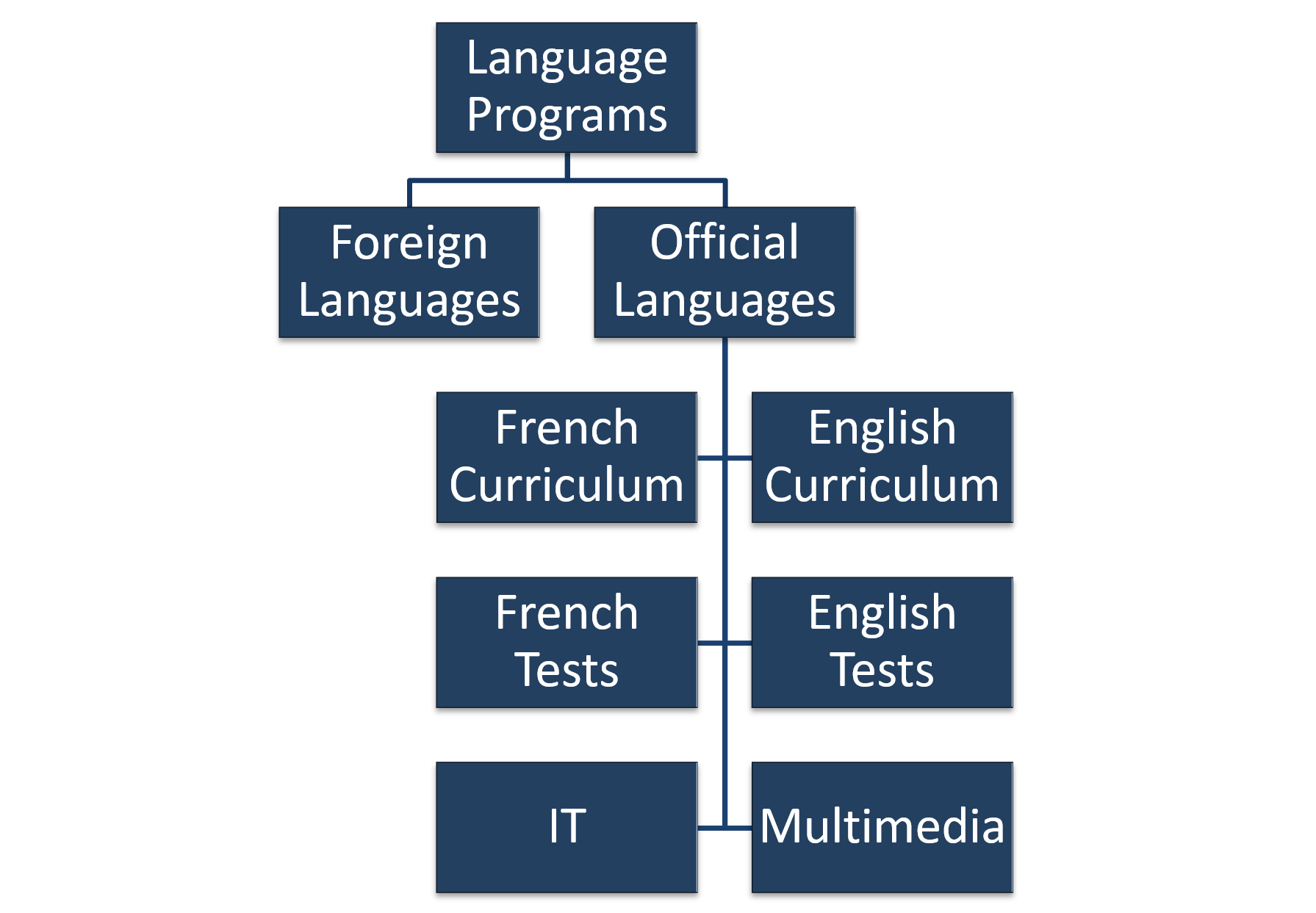 12
Military Second language training programme
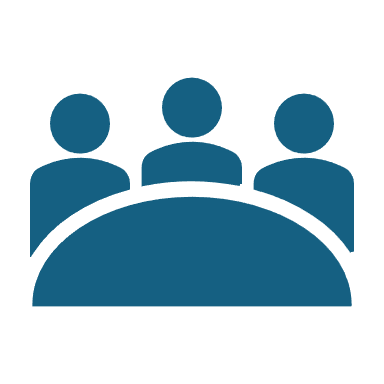 Objectives:
Exercise leadership in both OLs;
Meet the language requirements for duties and functions;
Fulfill current and future CAF operational requirements; and
Improve or maintain their SOL proficiency.
13
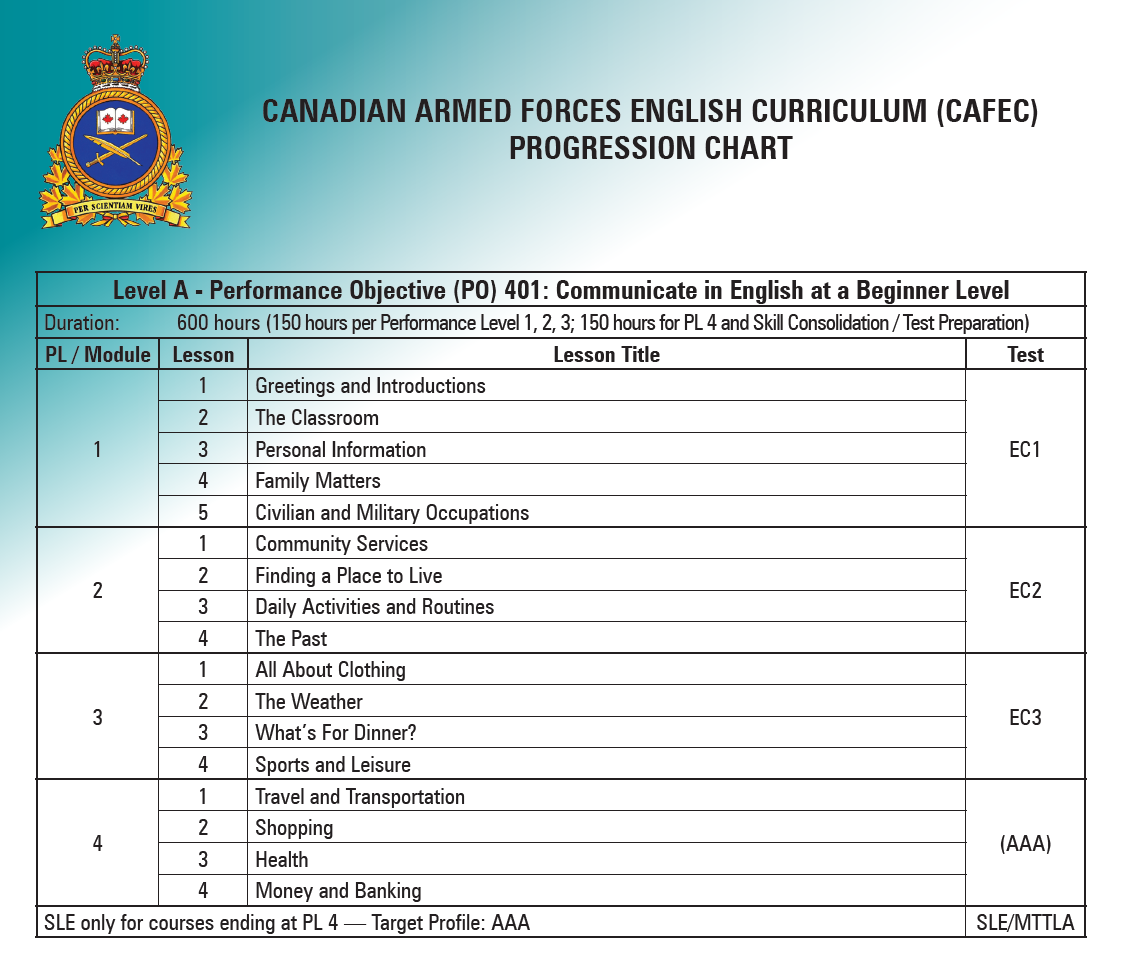 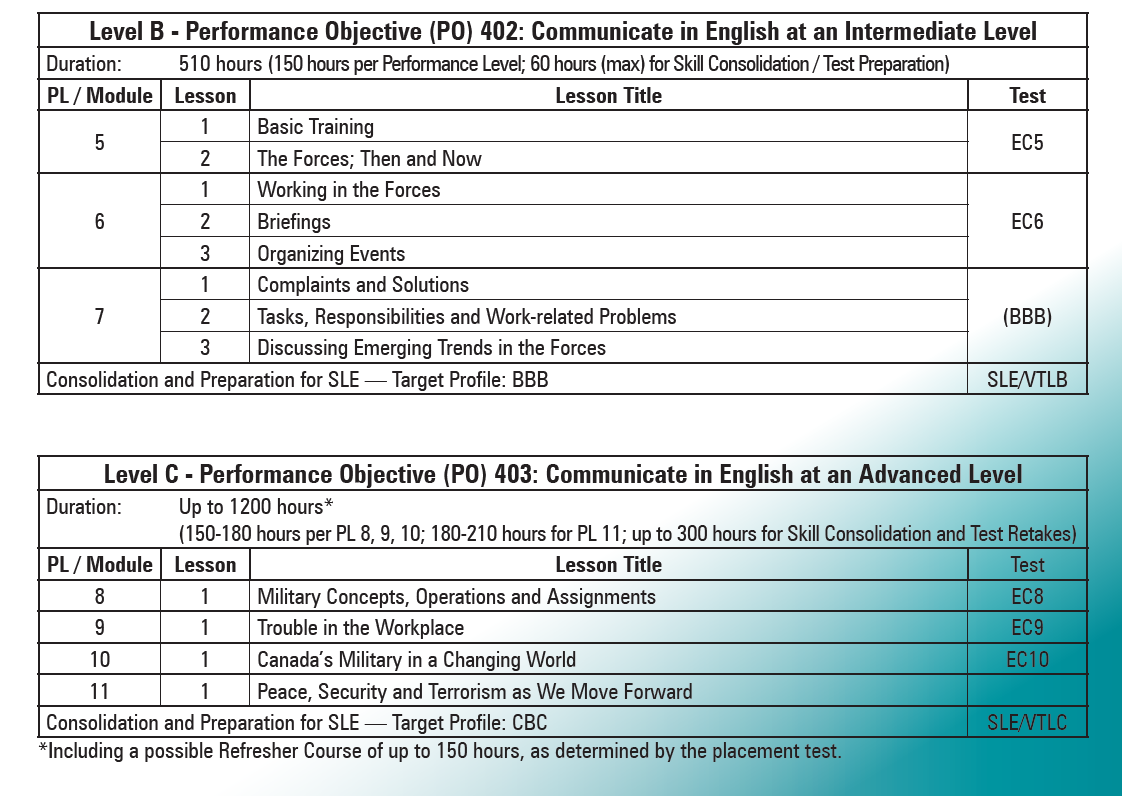 14
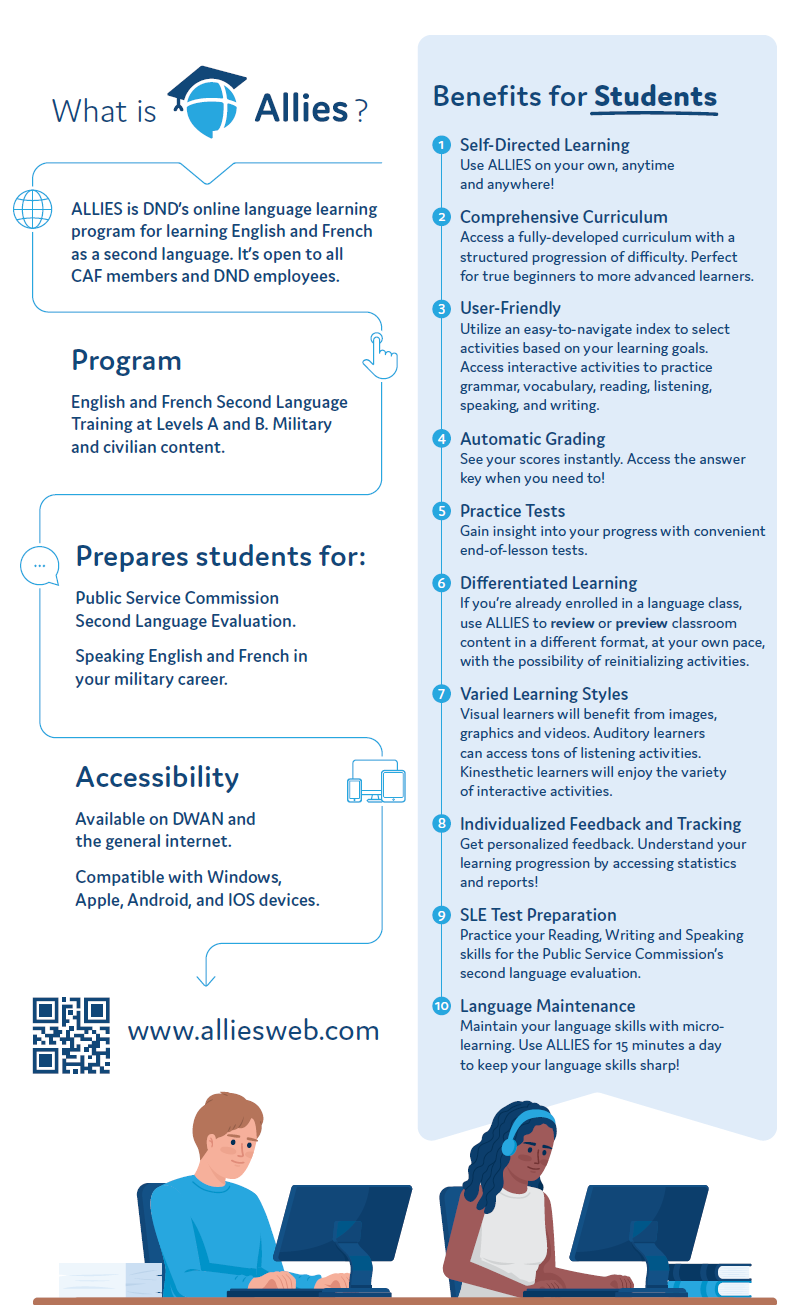 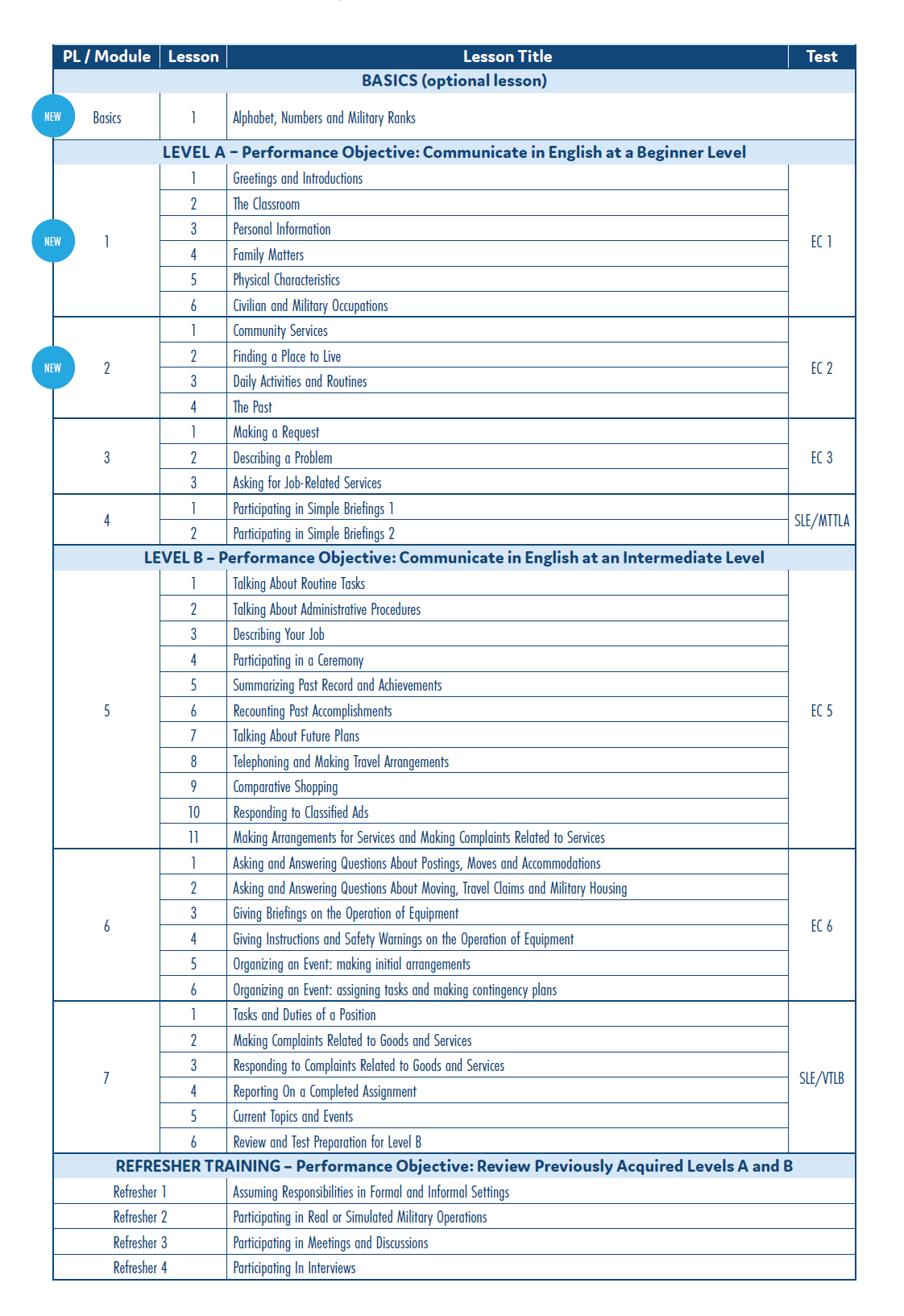 15
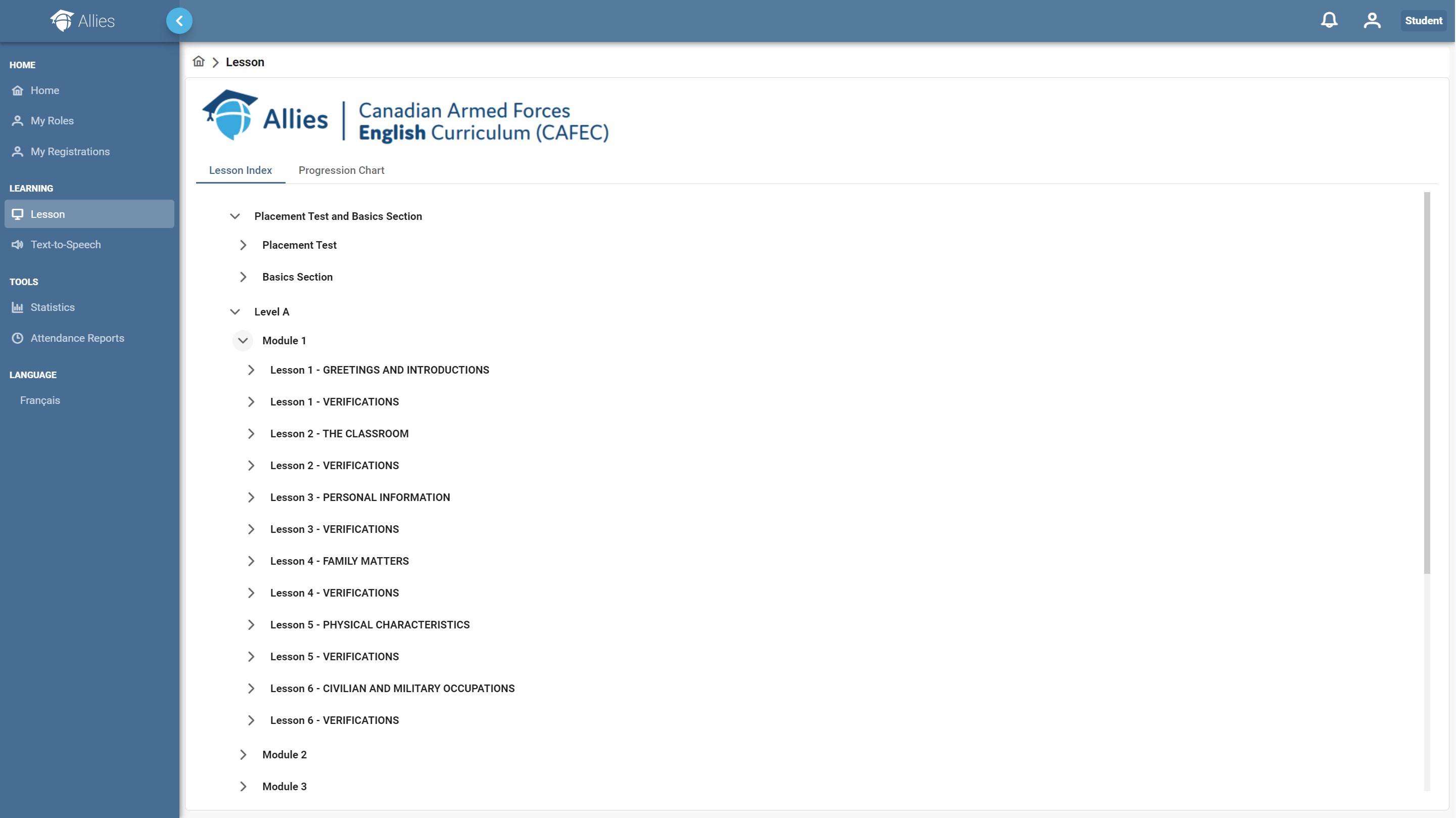 16
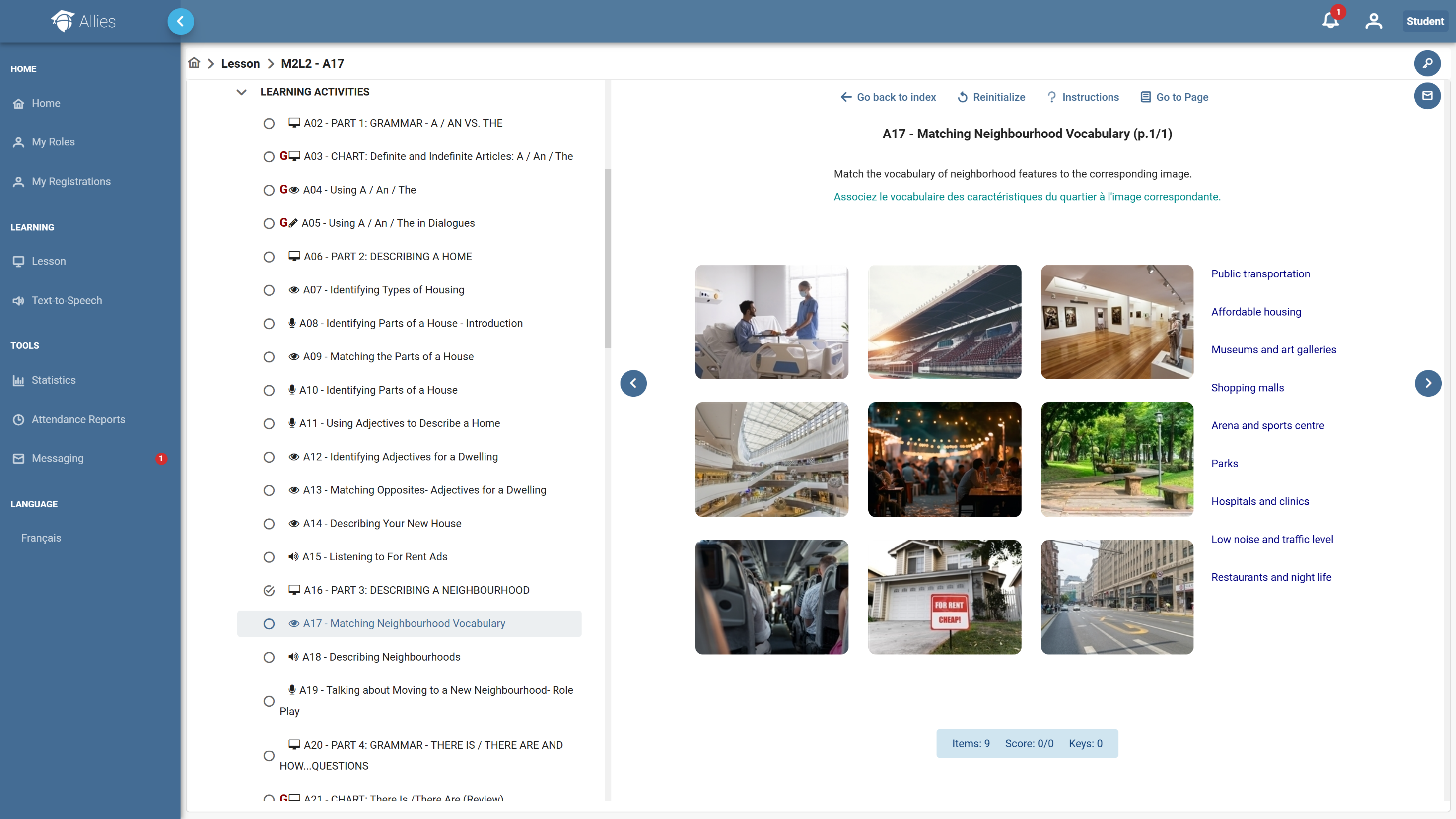 17
MSLTP Language Course Options
Language Training Integrated Information System (LTIIS)
Manages:
Students
Courses
Registrations
Requests and waiting lists
Waivers
Various workflows
19
LTIIS Dashboaord
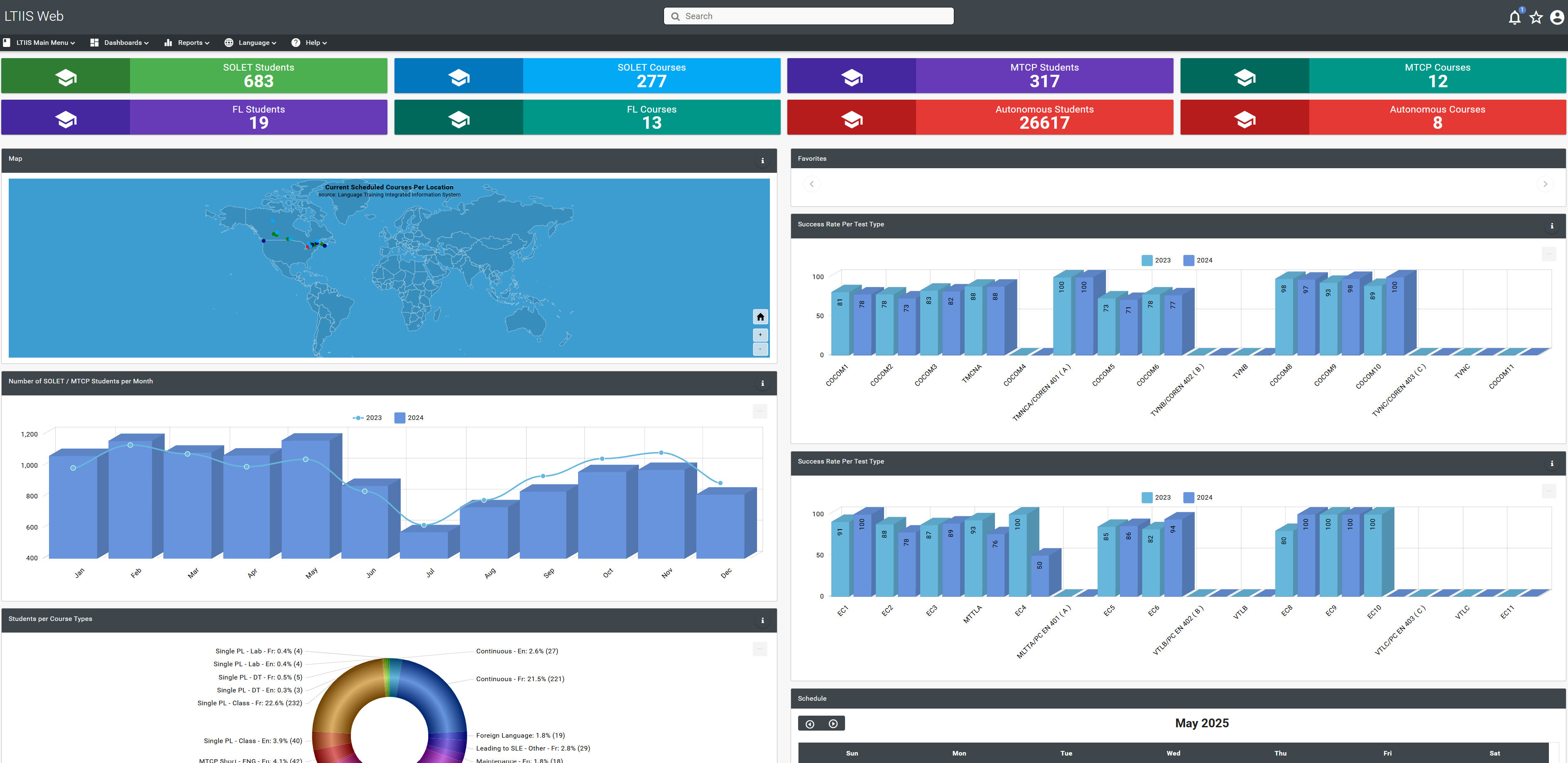 20
summary
Standardization
flexibility
Centralized Management
Systems Approach to Training
Control documents
Military Second Language Language Programme 
Train-the-Trainers and Training Guides
Committees
Staff Assistance Visits
LTIIS
Decentralized Delivery of Training
Course options: single PL, back-to-back, continuous, distance tutoring, autonomous, specific skill, language rentention, accelerated formats
Delivery formats: in-person, hybrid, distance, self-paced, blended, full time, part time
Waiver Requests
21